“REEMPLAZO DEL DIESEL POR CASCARILLA DE ARROZ PARA GENERACION DE VAPOR”
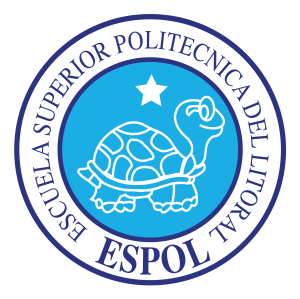 HUMBERTO E. ACERO 
JONNATHAN RODRIGUEZ
ESTADO DE LA CASCARILLA DE ARROZ EN EL ECUADOR
La cascarilla es un desecho no aprovechado que arroja el proceso del pilado del arroz, bien pudiese ser utilizado como BIOMASA.
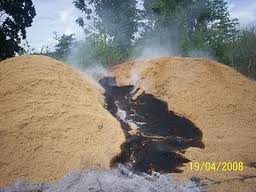 Según el MAGAP, 35% de la Cascarilla se utiliza en la Industria florícola y criaderos de animales; el restante es:
Quemado en piladoras
Tirada al borde de las carreteras
Arrojada a los ríos
ESTADO DE LA CASCARILLA DE ARROZ EN EL ECUADOR
La mayoría se encuentran concentradas en las provincias del Guayas y Los Ríos.
Piladoras registradas
1066
La producción de arroz en el 2010, según el MAGAP, fue de 1’165.589 ton. Se prevé al final del 2011  haber tenido una producción de 1’195.852 ton.
El 22% del arroz esta compuesto por cascarilla de arroz (Fuente AGROCALIDAD); Además:

En el 2010 se obtuvieron 256.429 ton de cascarilla. Con esta cantidad se estarían desplazando 627450 BEP (Barriles Equivalentes de Petróleo).
PROPIEDADES DE LA CASCARILLA DE ARROZ
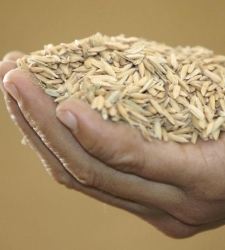 El arroz es un grano de  dimensiones no únicas:
 4-14 mm de longitud
 2-4 mm de ancho 
 50um de espesor
En base seca, el peso de la cascarilla de arroz oscila entre los 2.944 y 3.563 mg  dependiendo del tipo de arroz.
Su densidad es aproximadamente de 1.60 gr/cm3 compactada y 1.42 gr/cm3 sin compactar.
PROPIEDADES DE LA CASCARILLA DE ARROZ
Entre las características mas importantes de cascarilla están:
POROSIDAD
Porcentaje de Poros o huecos presentes en la cascarilla. Compactada es aprox. 26% y sin compactar 54%.
HUMEDAD
Ésta la adquiere conforme la humedad del medio ambiente; afecta el poder calorífico y la cantidad de combustible efectivo. En época no lluviosa oscila entre 6 y 15%
PORCENTAJE DE CENIZAS
Cantidad de materia NO combustible por kilogramo de masa luego de la combustión completa. Oscila, según análisis, entre 14,83% y 23,94%,
CAPACIDAD CALORIFICA
Es aprox. 15 MJ/Kg. Establece la cantidad de calor que desprende al quemarse una cantidad de masa de combustible.
PROPIEDADES DE LA CASCARILLA DE ARROZ
Además están:

. Peso

. Densidad

. Porcentaje de carbono fijo

. Porcentaje de materia volátil
COMPARACION CON EL DIESEL
Siendo el Diesel un combustible fósil, provoca un fuerte daño al medio ambiente porque genera grandes cantidades de CO2, sin embargo en cuanto al poder calorífico, el diesel supera en 3 veces a la cascarilla de arroz.
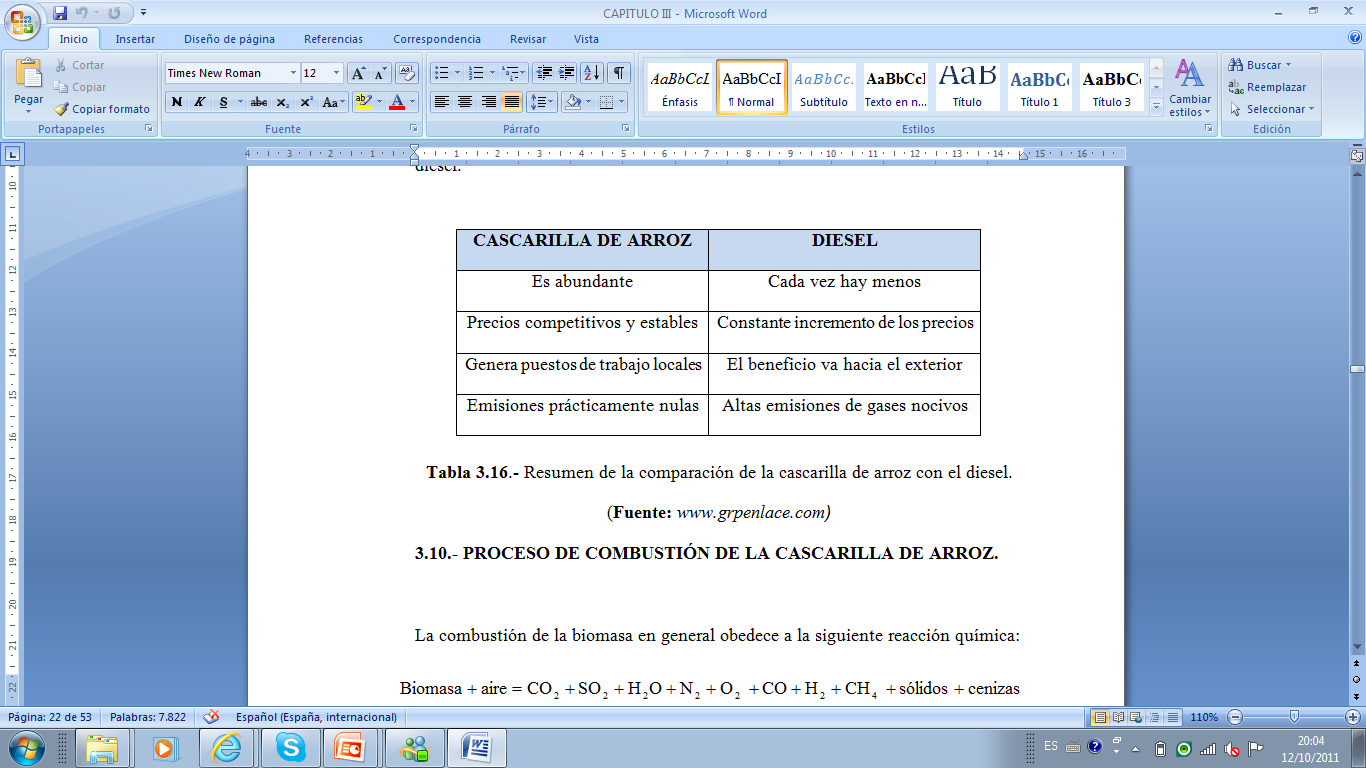 VENTAJAS  Y DESVENTAJAS DEL USO            DE LA CASCARILLA DE ARROZ COMO       COMBUSTIBLE
VENTAJAS

    Disminución de emisiones de CO2
    Disminución de la dependencia de abastecimiento de combustible.
    Fuente de ingresos adicionales por el aprovechamiento de desechos.

                                                      DESVENTAJAS

    La utilización de la cascarilla de arroz implica mayor inversión 
    Posee menor rendimiento energético frente a los combustibles fósiles.
    Ocupa gran volumen, implica gastos en transporte y almacenamiento.
LA COMBUSTION DE LA CASCARILLA
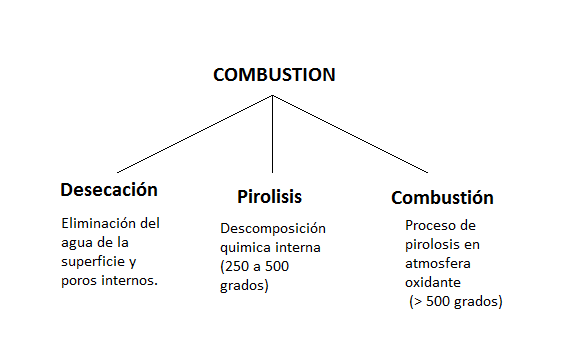 TECNOLOGÍAS PARA LA   COMBUSTIÓN DE LA CASCARILLA
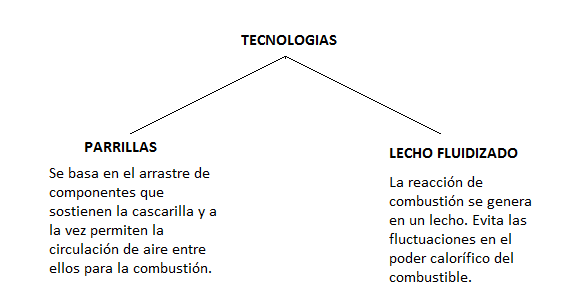 TECNOLOGÍAS PARA LA   COMBUSTIÓN DE LA CASCARILLA
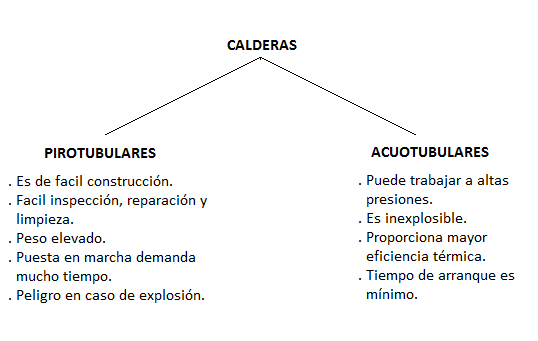 PARTES DE UNA CALDERA ACUOTUBULAR
Por sus características, la caldera acuotubular es la mejor opción para la generación de vapor, sus  partes principales son:
.  Domo
.  Sobrecalentador
.  Precalentador de aire
.  Economizador
.  Captador de Hollín
.  Cámara de Combustión
.  Aislamiento térmico
.  Chimenea.
PARTES DE UNA CALDERA ACUOTUBULAR
Además están los accesorios como:

Válvulas de seguridad
Válvulas de purga
Válvulas de control
Válvulas de corte
Indicadores de temperatura
Indicadores de presión
Transmisores de flujo
Indicadores de nivel.
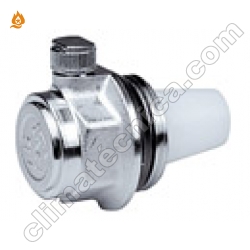 FUNCIONAMIENTO BASICO DE UNA CALDERA ACUOTUBULAR
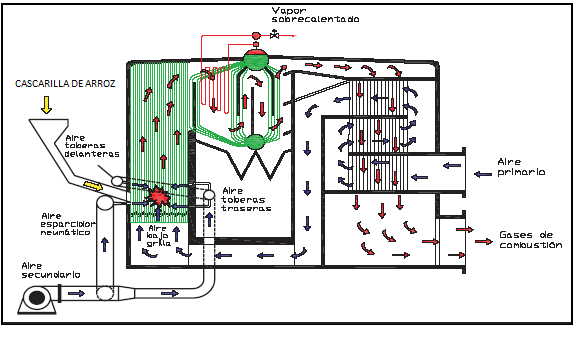 ESQUEMA PARA UN SISTEMA DE GENERACION DE VAPOR
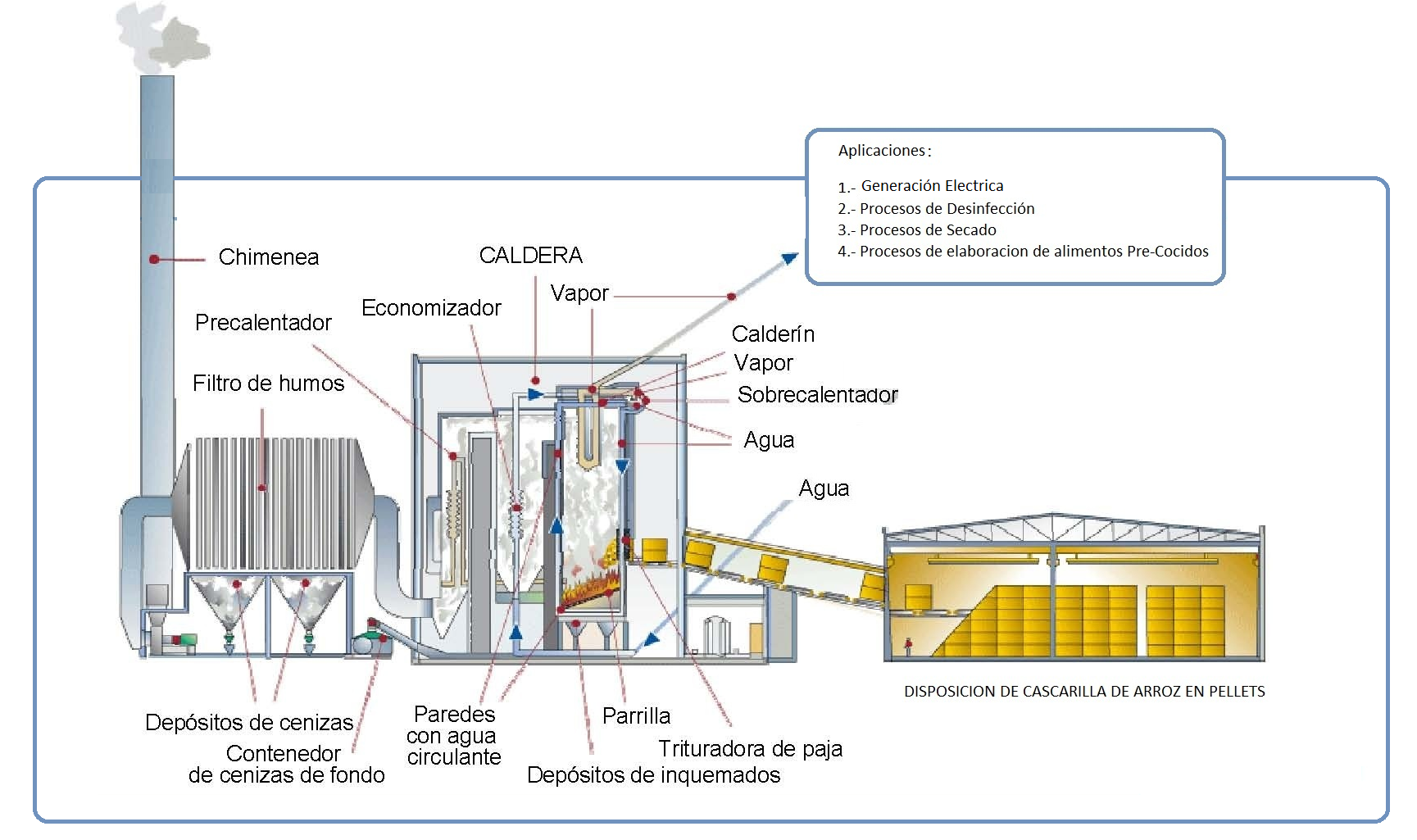 ASPECTOS ECONOMICOS
Entre los aspectos económicos mas importantes a considerar están la EFICIENCIA y la INFRAESTRUCTURA.

En ambas, El Diesel es muy superior a la cascarilla de arroz; los equipos para un sistema de generación de vapor a base de BIOMASA son mucho mas costosos.

Sin embargo, una buena alternativa para la rentabilidad de un proyecto que involucre la utilización de biomasa, es la VENTA DE BONOS DE CARBONO
ASPECTOS ECONOMICOS
Si se considerara, un proyecto de utilización de Biomasa (cascarilla de arroz) para generación de vapor, como un Mecanismo de Desarrollo Limpio (MDL), se deberían tener en cuenta  los siguientes factores:

.  Disminución de emisiones de gases con efecto invernadero
.  Aportación al progreso sostenible
.  Localización
.  Monitoreo
.  Escenario Línea Base
ASPECTOS ECONOMICOS
VENTA DE BONOS DE CARBONO
Los bonos de carbono son un mecanismo internacional de descontaminación para reducir las emisiones contaminantes al medio ambiente.
El sistema ofrece incentivos económicos para que empresas privadas contribuyan a la mejora de la calidad ambiental y se consiga regular la emisión generada por sus procesos productivos, considerando el derecho a emitir CO2 como un bien canjeable y con un precio establecido en el mercado.
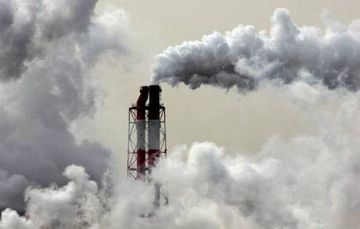 ASPECTOS ECONOMICOS
COSTOS
C. DE INVERSIÓN
.  Caldera
.  Traslado de maquinaria hasta la 
    planta
.   Impuestos de ley.
.  Sistema de tratamiento de agua
.  Filtro de humos
.   Método de transporte de la 
    cascarilla hasta la caldera
.   Técnica de dosificación de la 
     cascarilla
.   Bodegas de cascarilla
.   Construcción y puesta en 
    funcionamiento.
C. DE GENERACIÓN DE VAPOR

.  Combustible
.  Suministros alcantarillado y 
    agua primaria 
.   Tratamiento del agua de 
    alimentación
.   Energía eléctrica de las 
    bombas abastecimiento de 
     agua
.   Energía eléctrica de los 
    ventiladores de aire de 
    incineración
.   Depósitos de cenizas 
.   Recursos humanos y 
    materiales de manutención
ASPECTOS ECONOMICOS
COMPARACION DE COSTOS
Tomando en cuenta idealmente como factor determinante en los costos, únicamente el combustible utilizado, se tiene:

COSTO PARA PRODUCIR 1000 LBS DE VAPOR CON DIESEL
El precio para obtener 1 libra de vapor usando como carburante el diesel, comprendería el cálculo siguiente:


Es decir que generar 1000 libras de vapor valdrá alrededor de 9.5 Dólares.
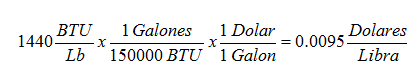 ASPECTOS ECONOMICOS
COSTO PARA PRODUCIR 1000 LBS DE VAPOR CON CASCARILLA DE ARROZ

El precio para obtener 1 libra de vapor usando como como combustible  ahora la cascarilla de arroz, comprendería el cálculo siguiente:


Esto muestra que actualmente generar las mismas 1000 libras de vapor valdría 1.012 Dólares, esto involucra un ahorro considerable en combustible.
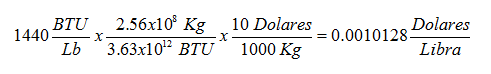 RENTABILIDAD ECONOMICA DE LA GENERACION DE VAPOR
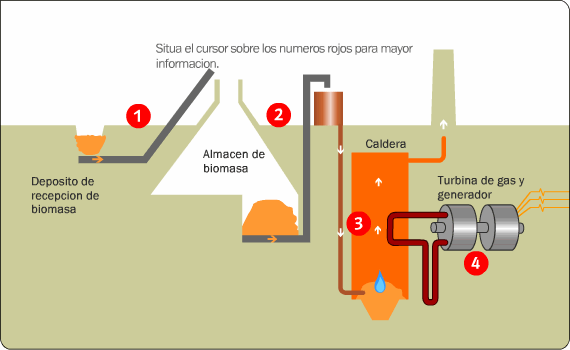 El vapor obtenido puede ser objeto de diversas aplicaciones, una de ellas que ya ha sido mencionada es la elaboración de alimentos pre-cocidos. A continuación presentamos un análisis financiero para determinar la rentabilidad de la sustitución del diesel por la cascarilla de arroz para la generación de vapor utilizado para la elaboración de arroz pre-cocido (parbolizado).
RENTABILIDAD ECONOMICA DE LA GENERACION DE VAPOR
TOMANDO EN CUENTA UN PROYECTO DE GENERACIÓN DE VAPOR EXISTENTE  PODEMOS DETERMINAR LA RENTABILIDAD DE SUSTITUIR EL DIESEL POR LA CASCARILLA DE ARROZ.
CASO DE ESTUDIO
GENERACIÓN DE VAPOR  UTILIZANDO CASCARILLA DE                            ARROZ COMO COMBUSTIBLE PARA LA ELABORACIÓN                        DE ARROZ PARBOLIZADO
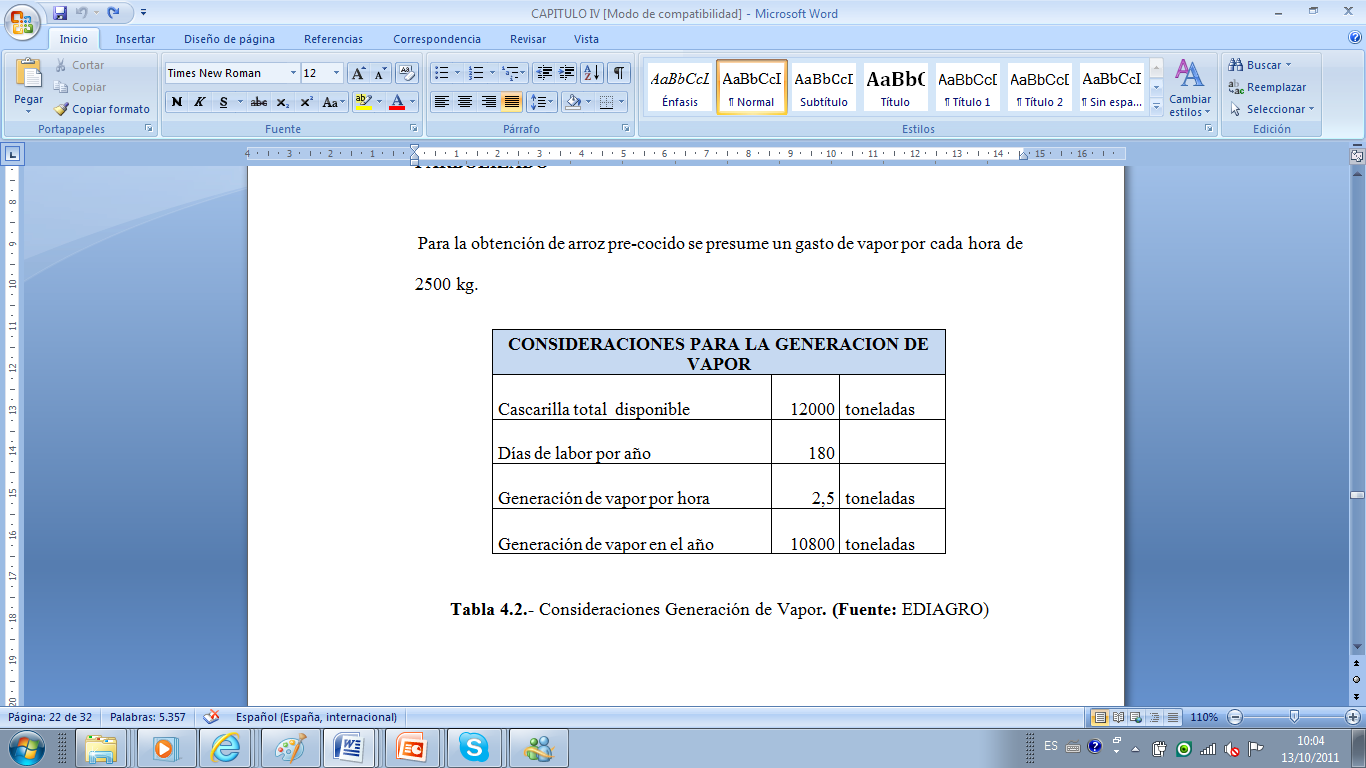 RENTABILIDAD ECONOMICA DE LA GENERACION DE VAPOR
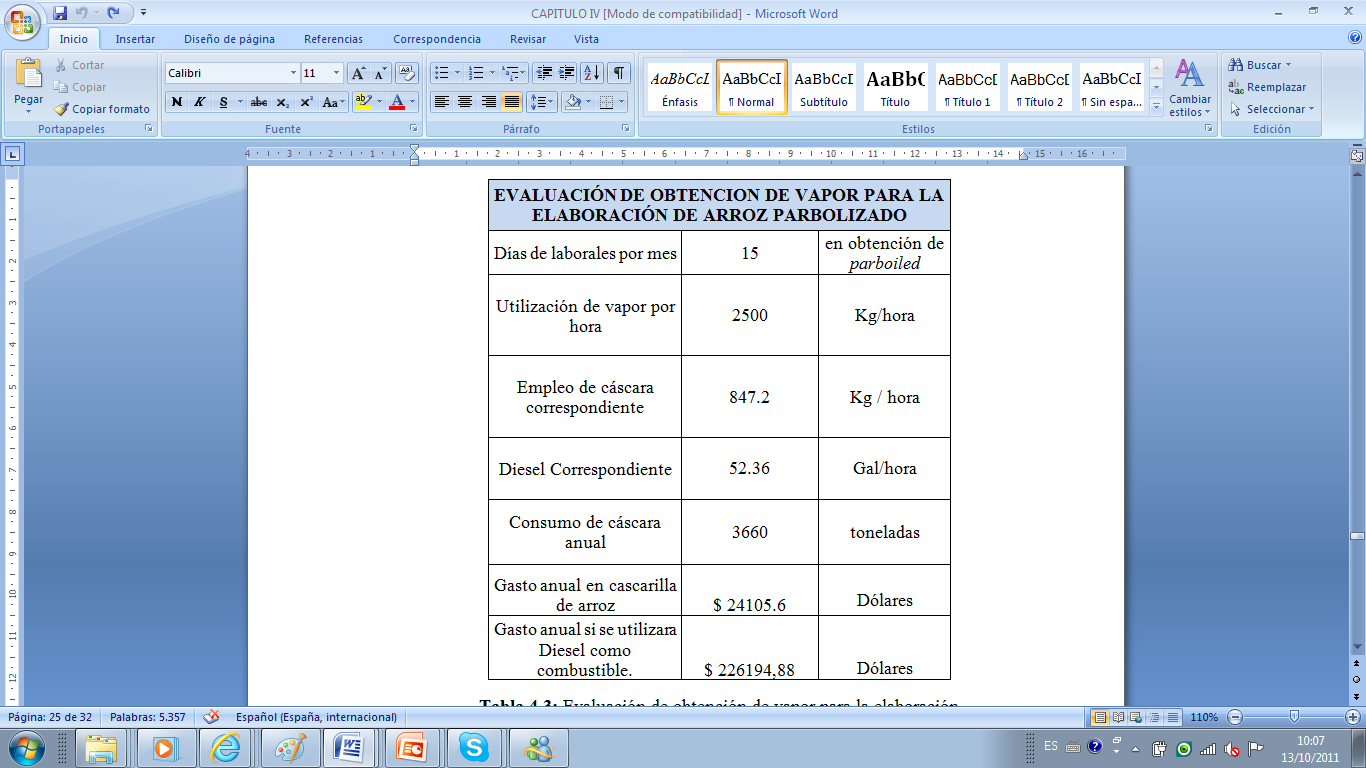 RENTABILIDAD ECONOMICA DE LA GENERACION DE VAPOR
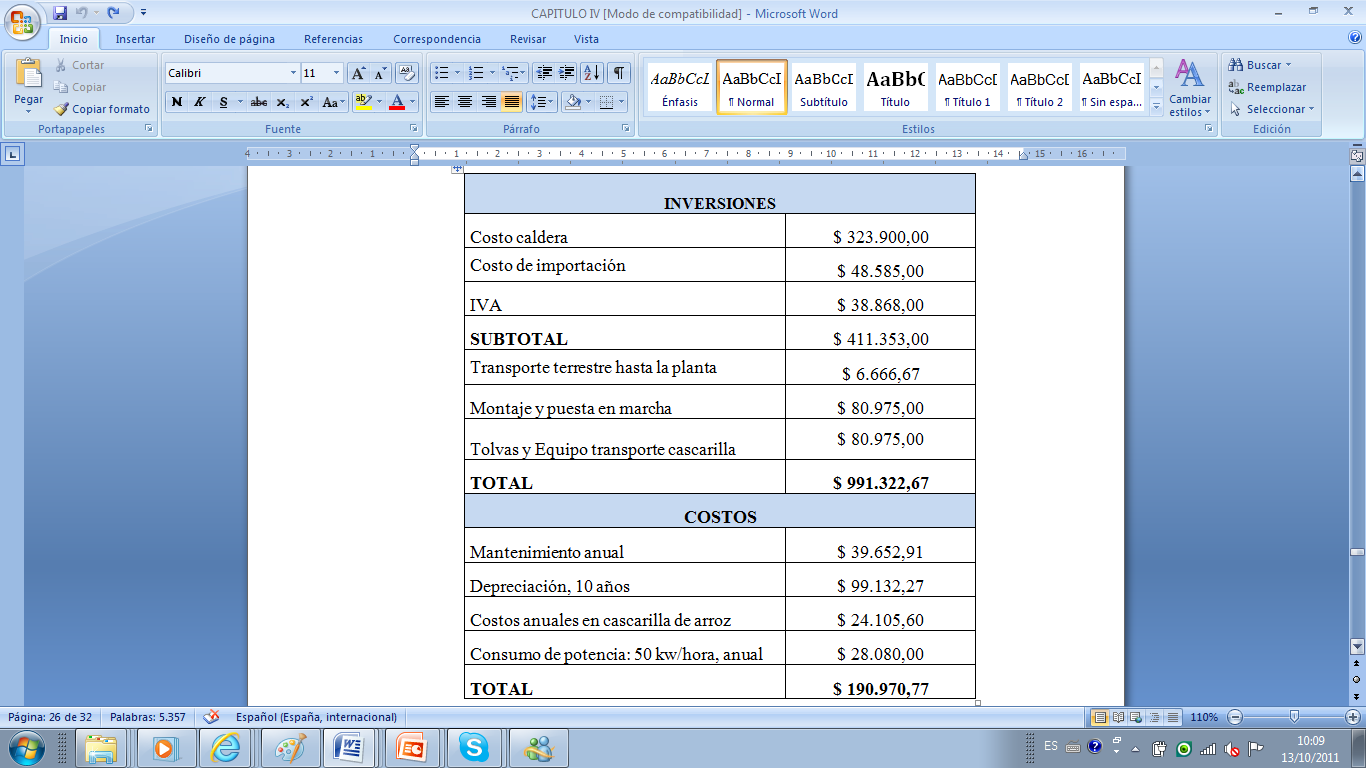 RENTABILIDAD ECONOMICA DE LA GENERACION DE VAPOR
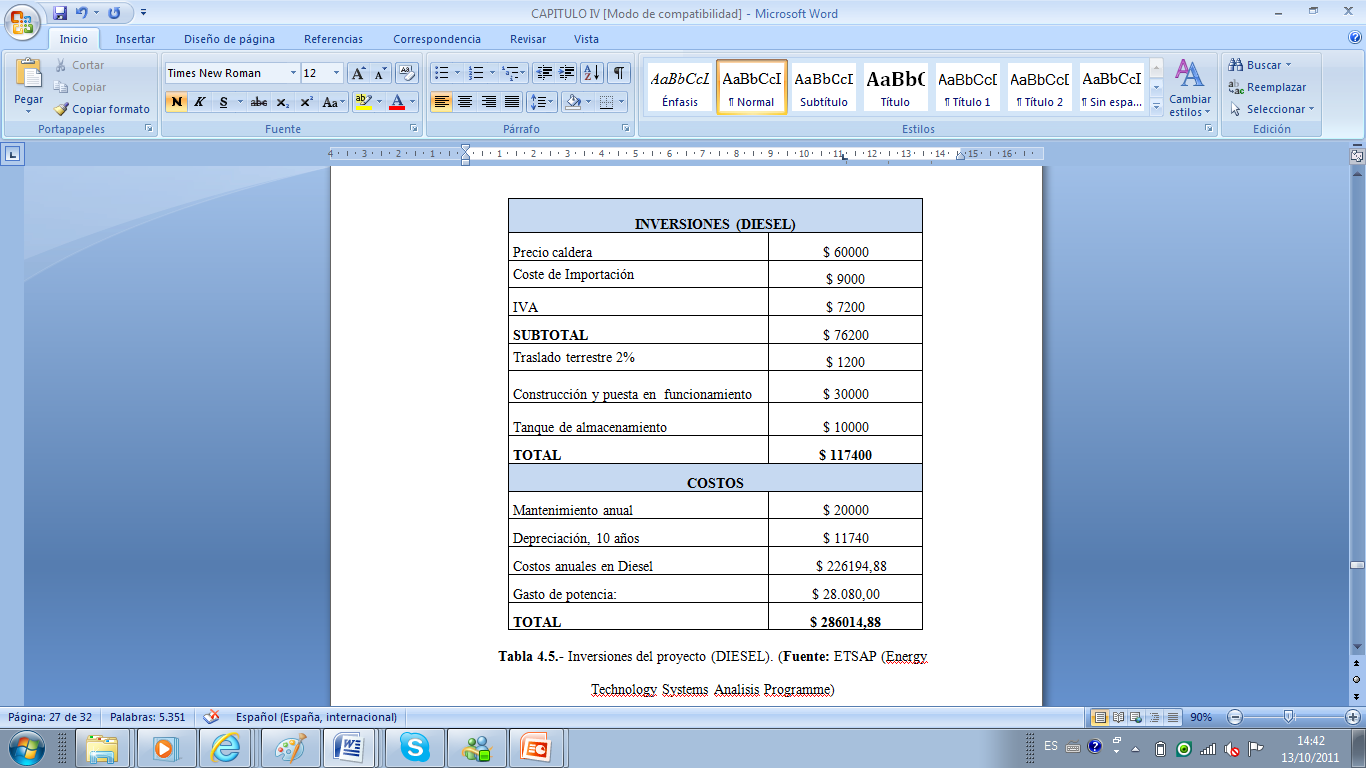 RENTABILIDAD ECONOMICA DE LA GENERACION DE VAPOR
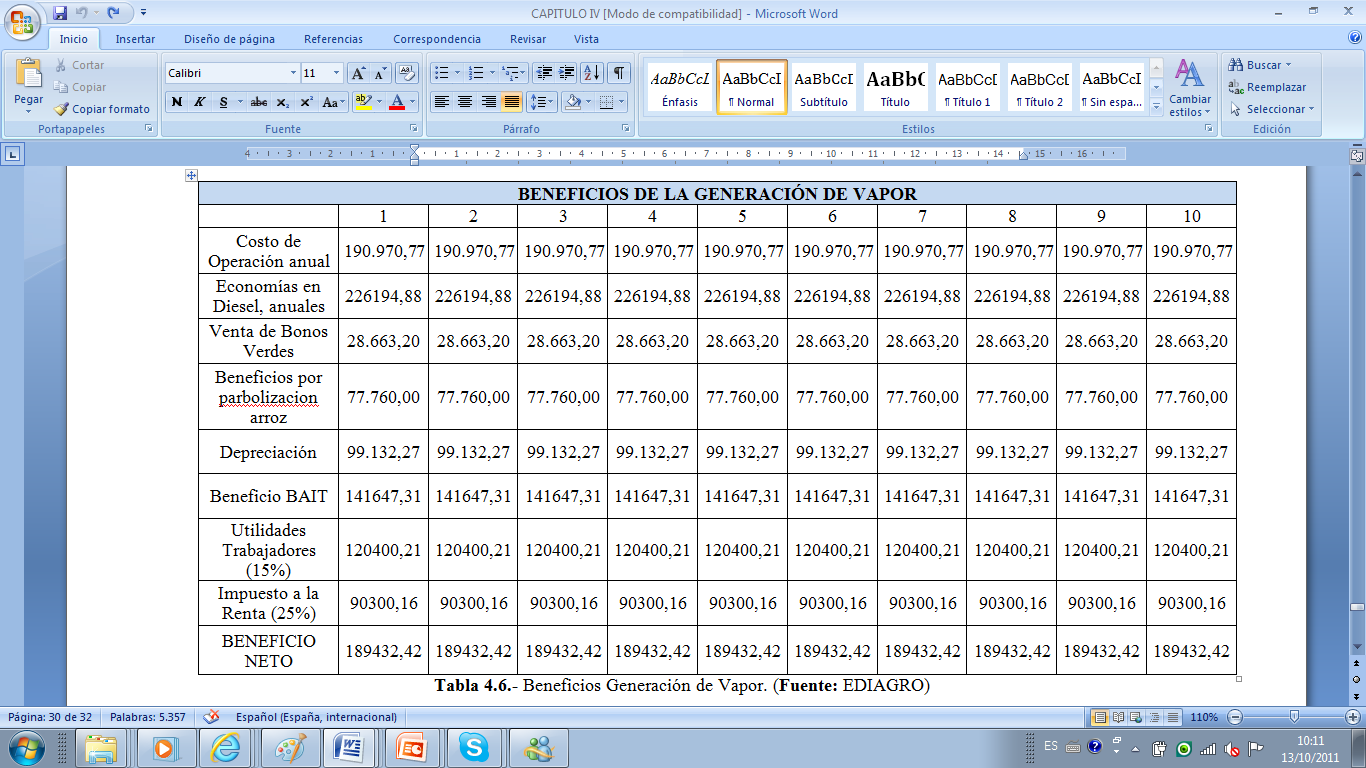 RENTABILIDAD ECONOMICA DE LA GENERACION DE VAPOR
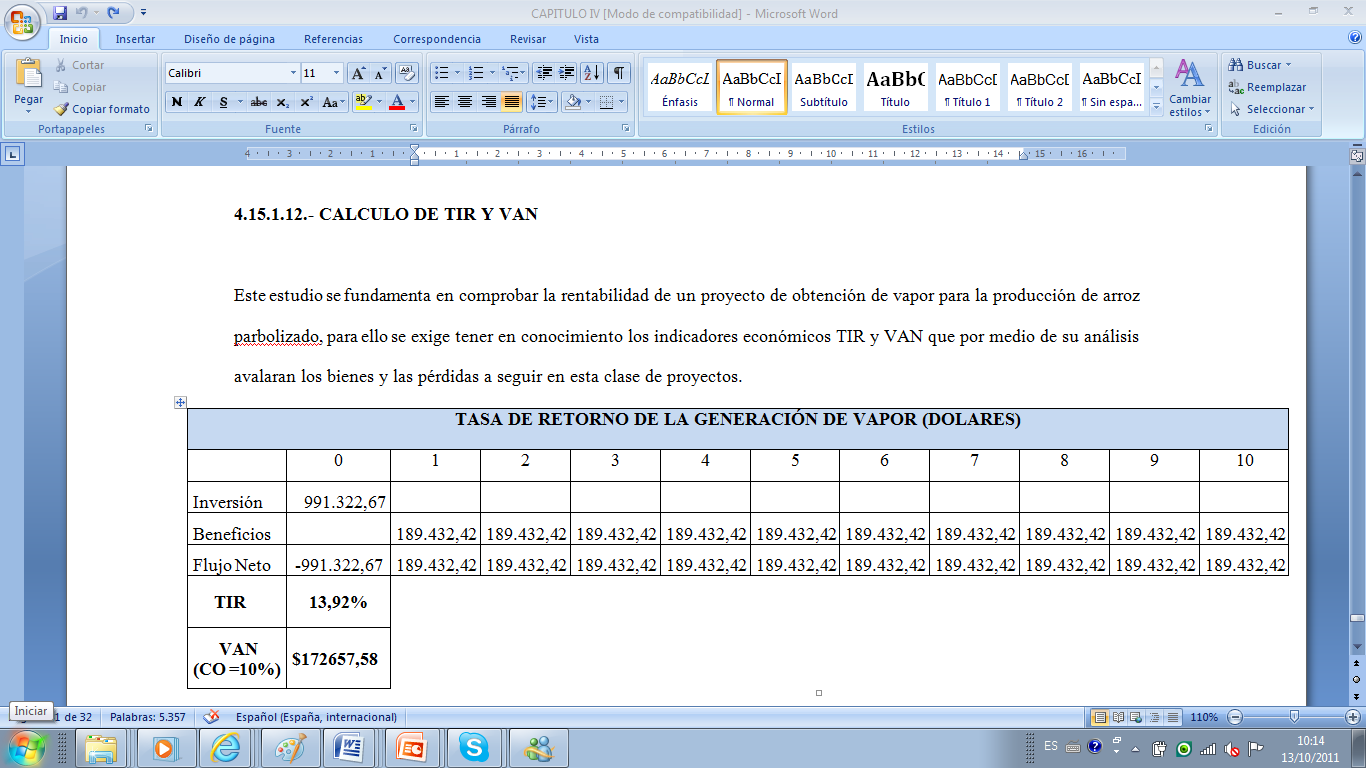 CONCLUSIONES
La generación de vapor con cascarilla de arroz es viable técnicamente, sin embargo financieramente es necesario analizar los requerimientos específicos del sistema para poder emprenderlo.

  El desarrollo de proyectos ambientales con la utilización de energías renovables creara además de beneficios con el ecosistema, mas oportunidades de empleo y brindara  un entorno laboral seguro sin peligro de exposiciones que comprometan la salud de los trabajadores.
CONCLUSIONES
El contexto básico en el cual se debe analizar la utilización de la cascarilla de arroz como fuente de energía alternativa debe situarse en las reales condiciones imperantes en el país como son los precios relativos de la energía; la disponibilidad de cascarilla; y la existencia de equipamientos aptos para la conversión energética.

   La utilización de fuentes alternativas de energía que no son hidrocarburos representan un beneficio económico para el país ya que la menor importación, en nuestro caso del Diesel, provoca una disminución del flujo de divisas fuera de nuestro territorio.
RECOMENDACIONES
Implementar regulaciones para reducir la disposición incontrolada de los residuos de la cascarilla de arroz y para impulsar el uso energético de estos residuos en todos los casos en que ello sea factible.

  Interesar a las cámaras empresarias y cooperativas orientadas al sector arrocero en el tema de la generación de vapor y electricidad a partir de la cascarilla, explicitando los beneficios que se derivan de la utilización eficiente de este recurso.
RECOMENDACIONES
Ampliar el reconocimiento de la cascarilla de arroz como una fuente energética moderna, para la generación de energía térmica y eléctrica y consolidar el desarrollo tecnológico en este campo.

  Promover eventos y actividades, así como proyectos demostrativos sobre la utilización de este recurso renovable.
GRACIAS